Wee Willie Winkie
Wee Willie Winkie runs through the town.
run through the town
trčati kroz grad
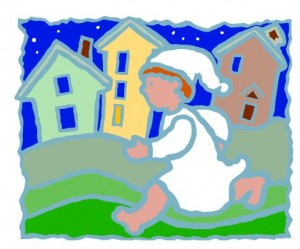 upstairs and downstairs in his nightgown
upstairs and downstairs
penjati se i silaziti niz stepenice


nightgown - spavačica
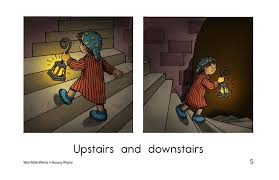 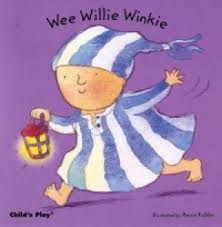 knock – kucati






lock – ključanica
Willie is knocking at the window.





He is calling through the lock.
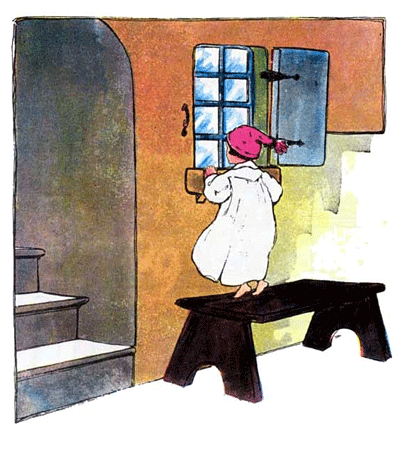 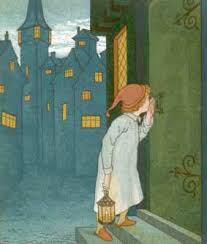